Utilizing Natural Language in the Library

How Today’s Libraries are navigating COVID-19 challenges and emerging stronger than ever

Greg Davis, Iowa State University & Mike Rossetti, myLIBRO
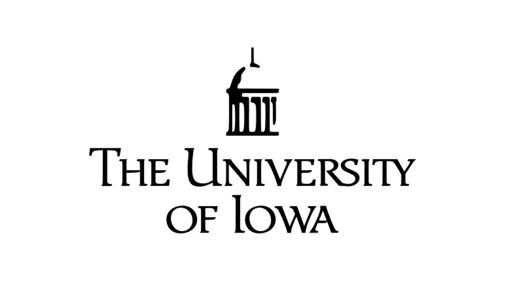 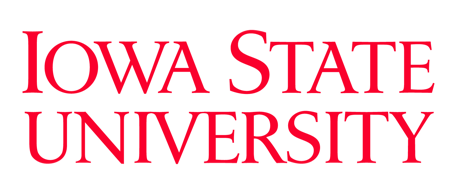 1
[Speaker Notes: Good Afternoon everyone. Thank you for taking time to attend this webinar. My name is Venkat and I am part of BigTapp and I take care of products and partnerships. As per this agenda, I will take next 10 minutes in setting the context for this webinar and then hand this over to Ganesh for further discussion and demo. Post that we will take questions.]
Future of Libraries : COVID Impact & Response
Natural Language & Flow Assists Accessibility
Recap of Iowa State Alexa Project
Introductions
Q&A
1
2
3
5
4
2
Iowa State University Project Recap
Why Smart Assistants in Libraries?
50% of teenagers are using voice search daily. (Quoracreative)
60% of smart phone users have tried voice search at least once in the last year. (Quoracreative)
By 2021 25% of digital workers will use virtual employee assistants daily. (Quoracreative)
By 2021, early adopter brands that redesign their websites to support visual and voice search will increase digital commerce revenue by 30%. (Gartner)
Why Smart Assistants in Libraries?
In 2020, AI becomes a positive net job motivator; creating 2.3M jobs while only eliminating 1.8M jobs. (Gartner)
As of 2019 an estimated 35 percent of U.S. households are equipped with at least one smart speaker and by 2025 forecasts suggest that this penetration rate will increase to around 75 percent. (Statistica)
Why Smart Assistants in Libraries?
The most common voice searches on smart speakers are asking for music (70%) and the weather forecast (64%), followed by fun questions (53%), online search (47%), news (46%), and asking directions (34%). (Adobe) 
30% of Smart Speaker owners say their speaker is replacing time spent with TV. (Smart Audio Report)
Iowa State Library’s First TryISU Library Facts
Making extensive use of YouTube videos and DIY postings, we developed an Alexa skill that can give facts about the Iowa State University Library’s artwork, collections, and spaces.
The skill is called: IowaStateLibFacts
Built using free development tools available in Amazon Web Services
What We Learned and the Importance of Partnerships
Significantly more complex voice command interaction skills required compared to IowaStateLibFacts
Found an Alexa Skill development partner that already had a head start in developing library smart assistant skills
Collaborated with the University of Iowa Library and others
Academic Libraries: Prepare to Open the Doors
9
COVID-19 increased importance of digital services
Scheduling for In-Library Services such as computers, study rooms, printing, etc.
Self-checkout and other touch-free services ensure student & staff safety and convenience
Need to connect numerous digital services within one solution, rather than individual apps
Curbside/Contactless Pick-up
10
What is the top priority for re-opening?
Common Re-Opening Questions
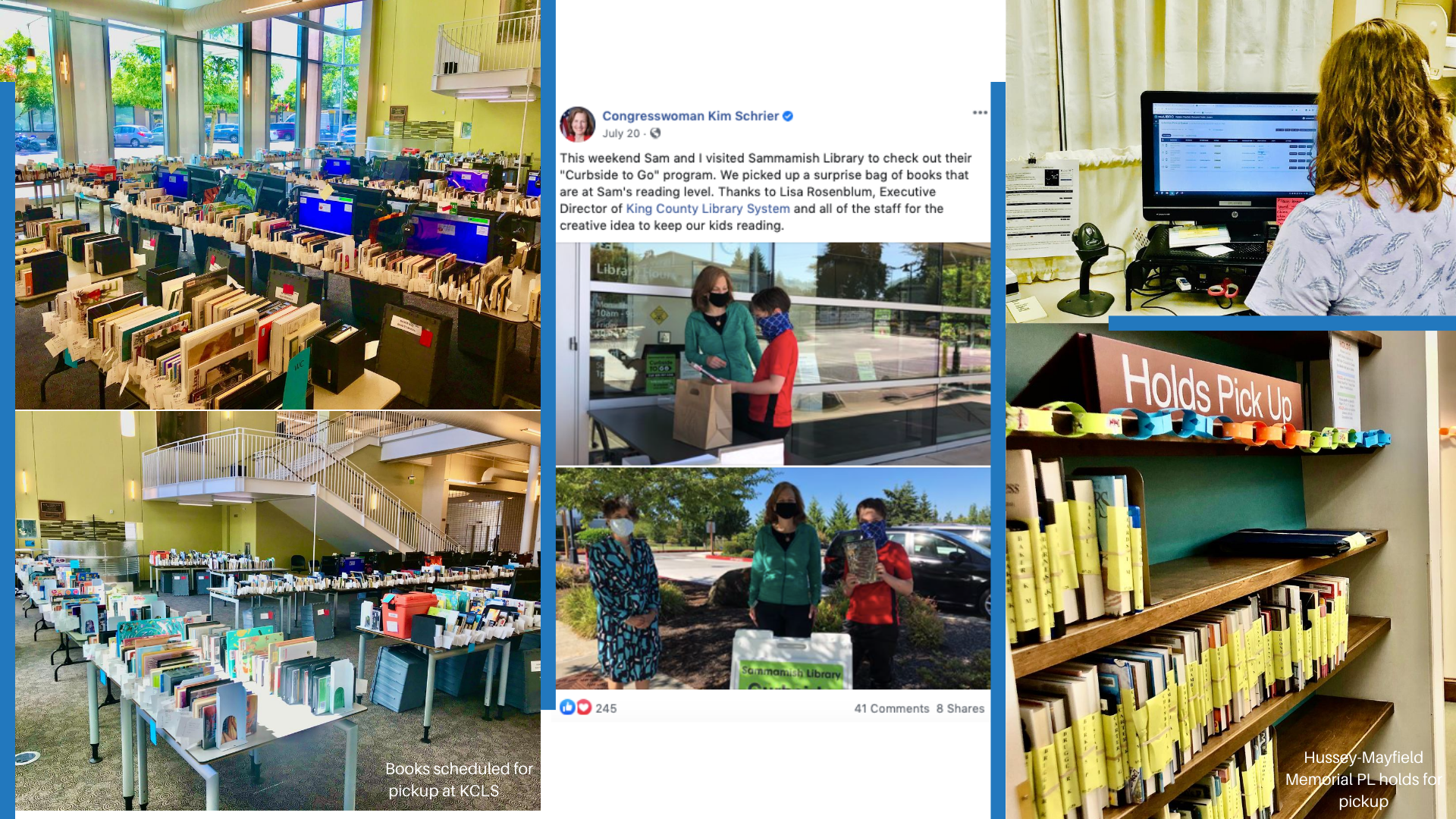 Phase 2
Phase 3
Summary: Re-Opening Plans
Phase 1
Book lending through contactless services 
Public libraries have opened by providing patrons with curbside pickup. Academic libraries are considering contactless services.
Limited in-library space usage 
How will libraries manage the amount of students allowed in their space if they have to limit capacity?
Increased access to in-library services 
Libraries have to prepare to organize students’ access to limited in-library services, with new social distancing guidelines.
In–library space reservations for students
Student self-checkout
Contactless service and managing call-in orders
14
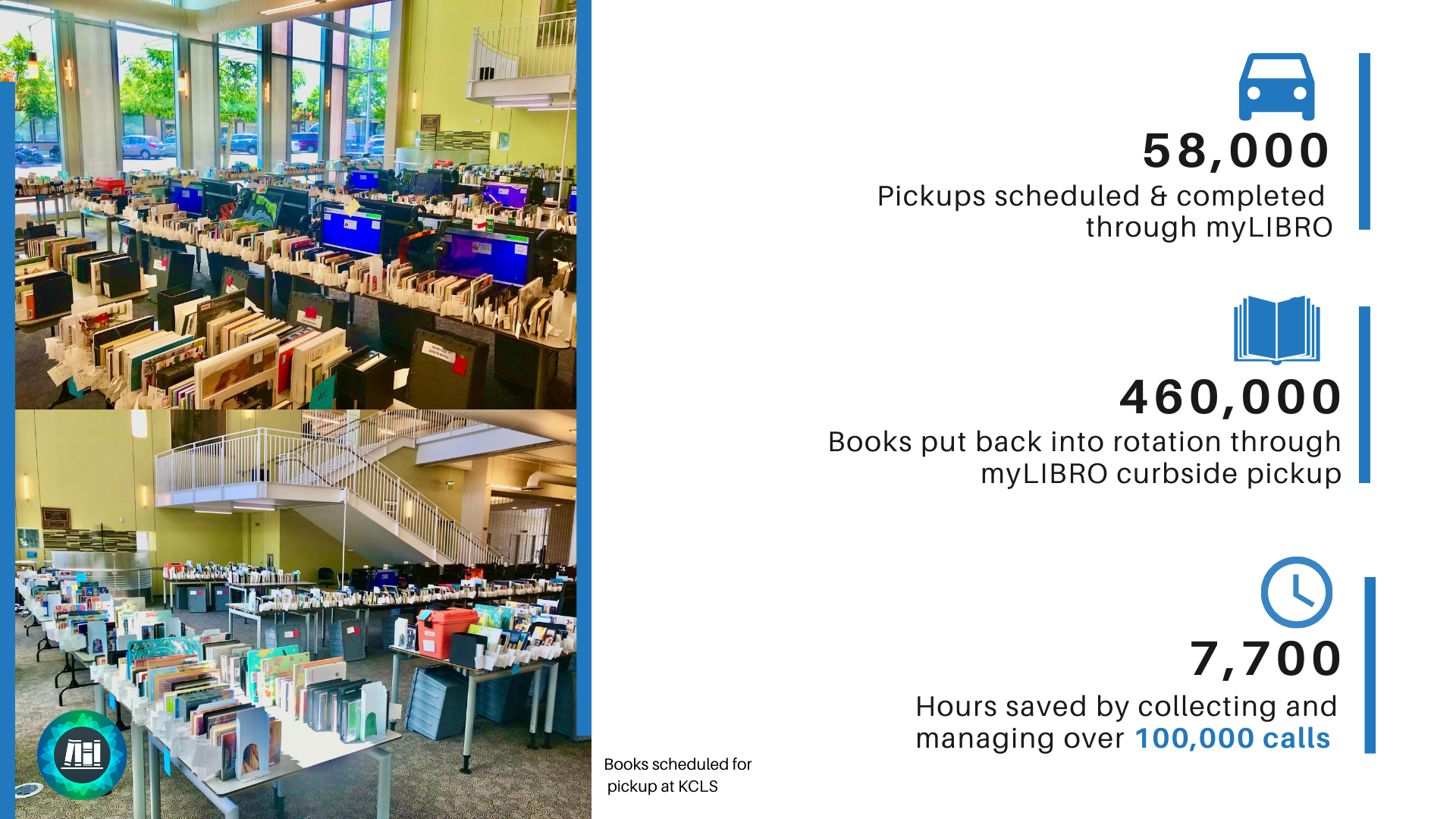 15
One myLIBRO Pickup = Reduction of two phone calls 
Saving 100s of hours for staff
Student app for scheduling appointments & pick-ups
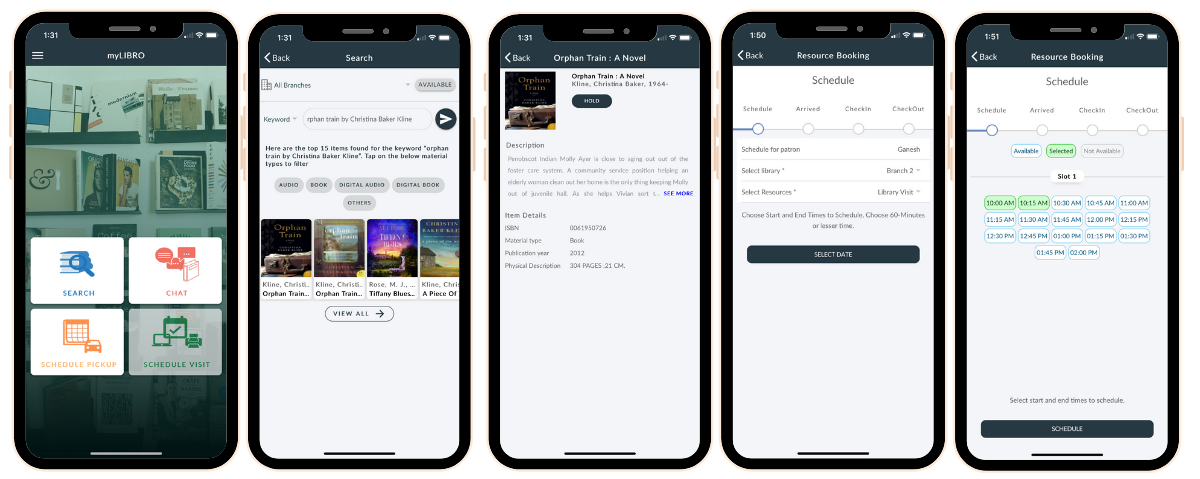 16
In-library services: Library Visits, Printing, Computer Reservations, passport photos, Room Reservations
Scheduling platform makes it easy to organize & manage orders
myLIBRO has helped libraries reopen all across the nation
Connects with Library’s ILS systems
Self check-out allows for less contact & increased safety
17
Intuitive Admin Portal Customizes Library’s Processes
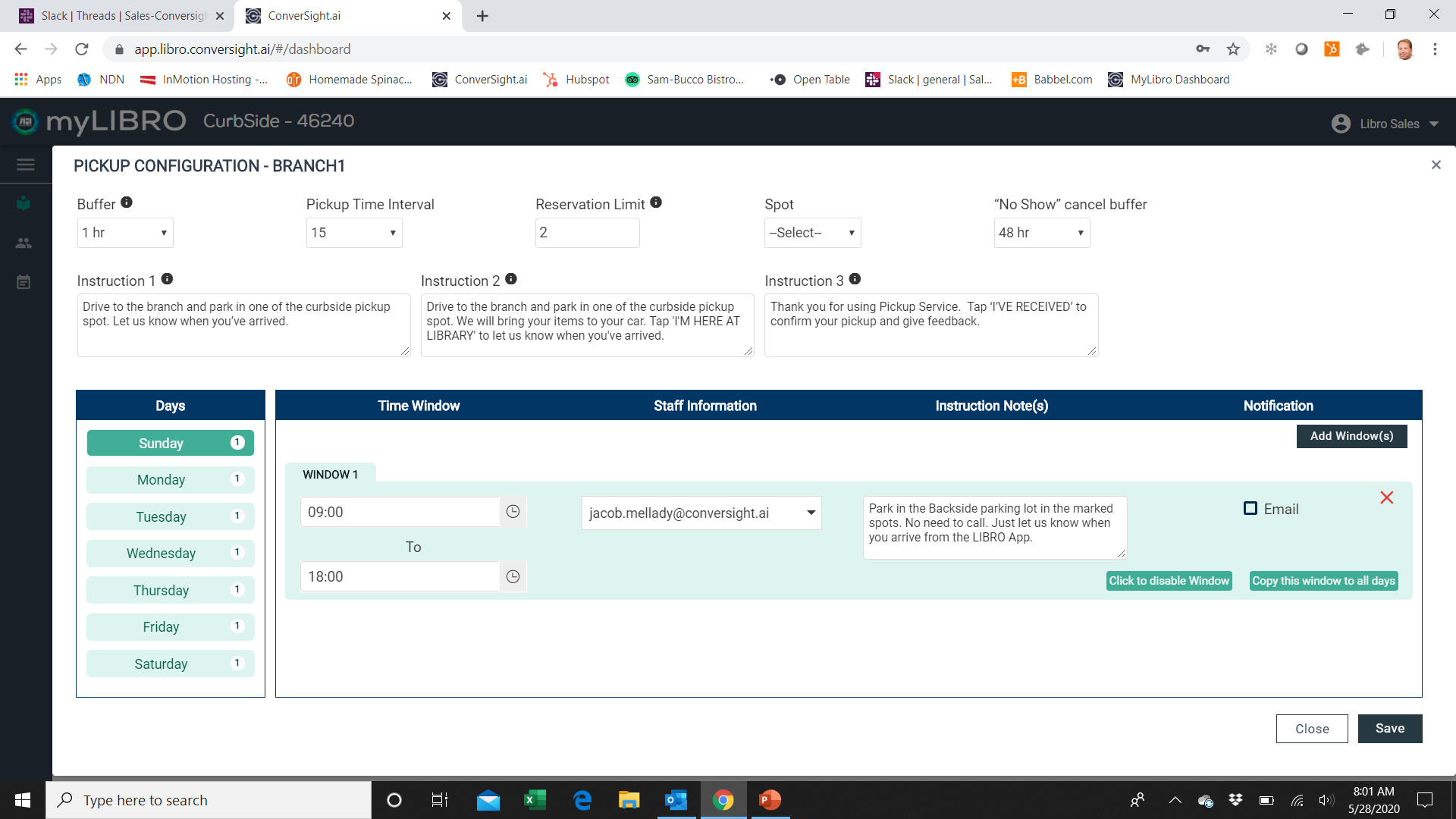 18
Real-Time Dashboard Makes Fulfillment Seamless
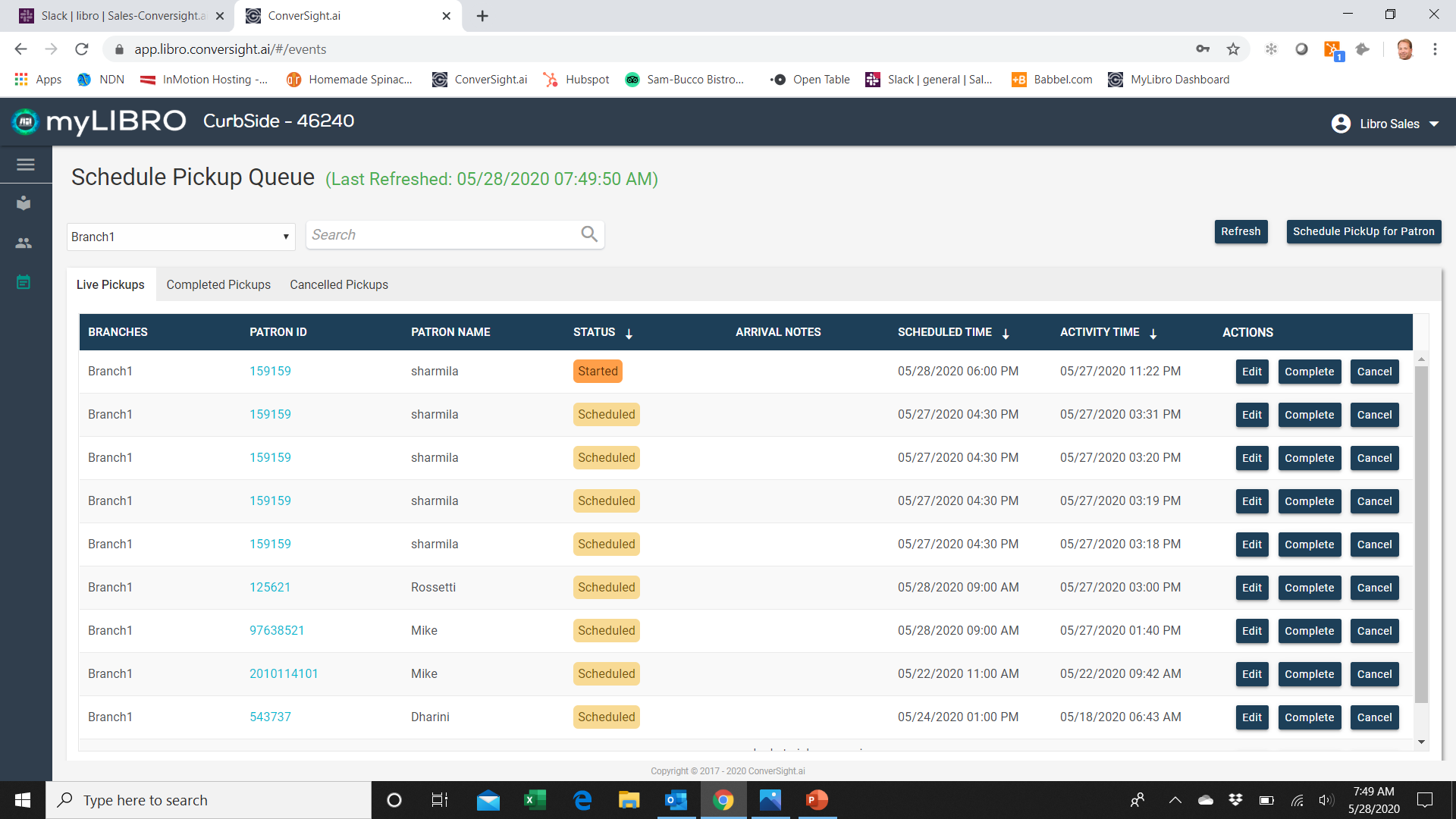 19
Dashboard Reports Usage & Patron Satisfaction
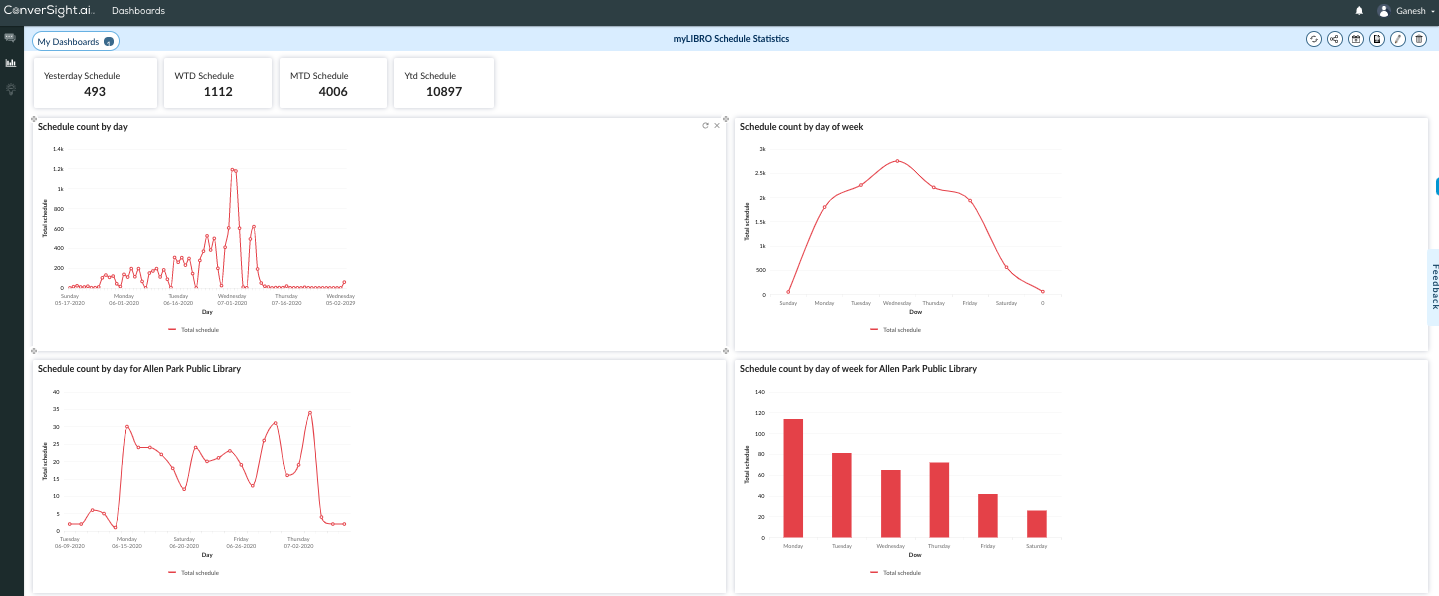 20
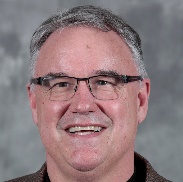 davisgr@iastate.edu
21